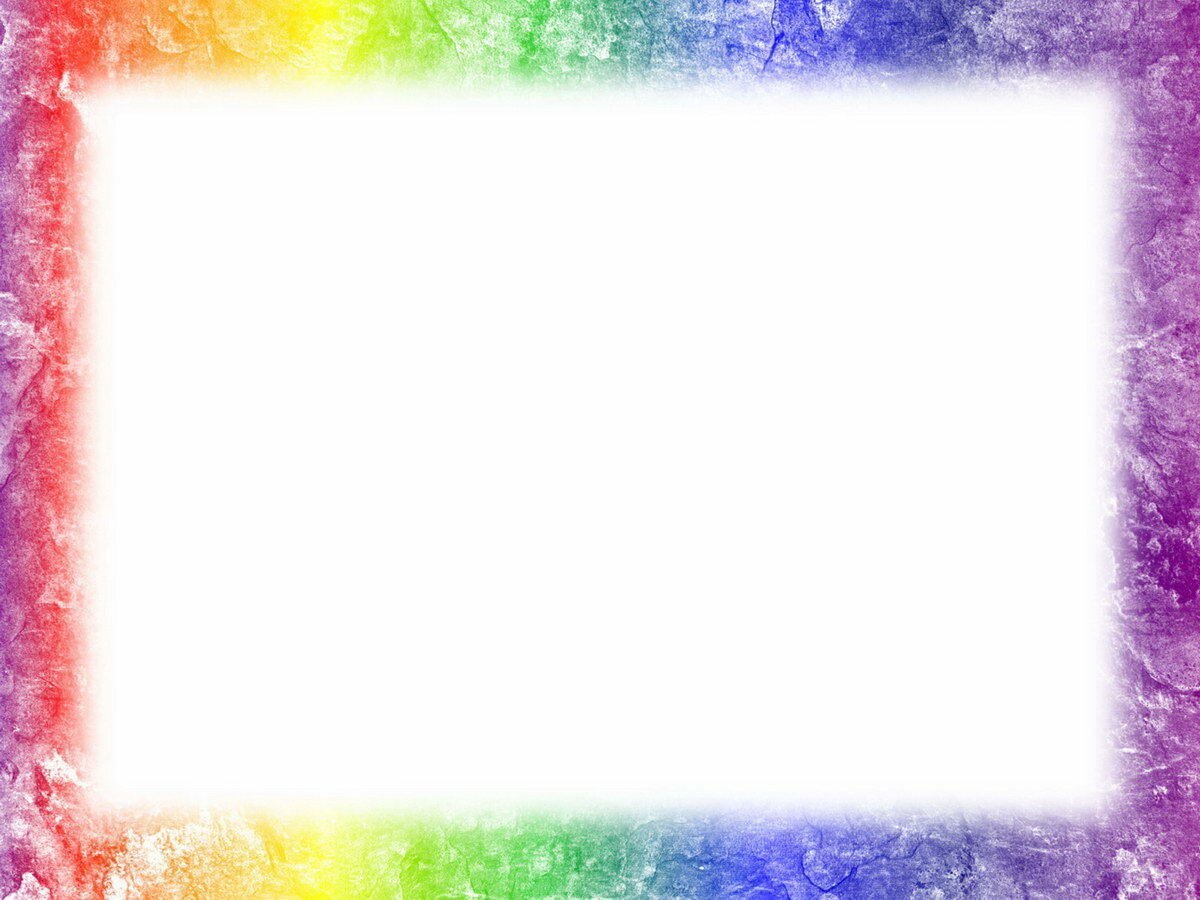 «ДЕНЬ  ЗНАНИЙ»
Группа «Ромашка»
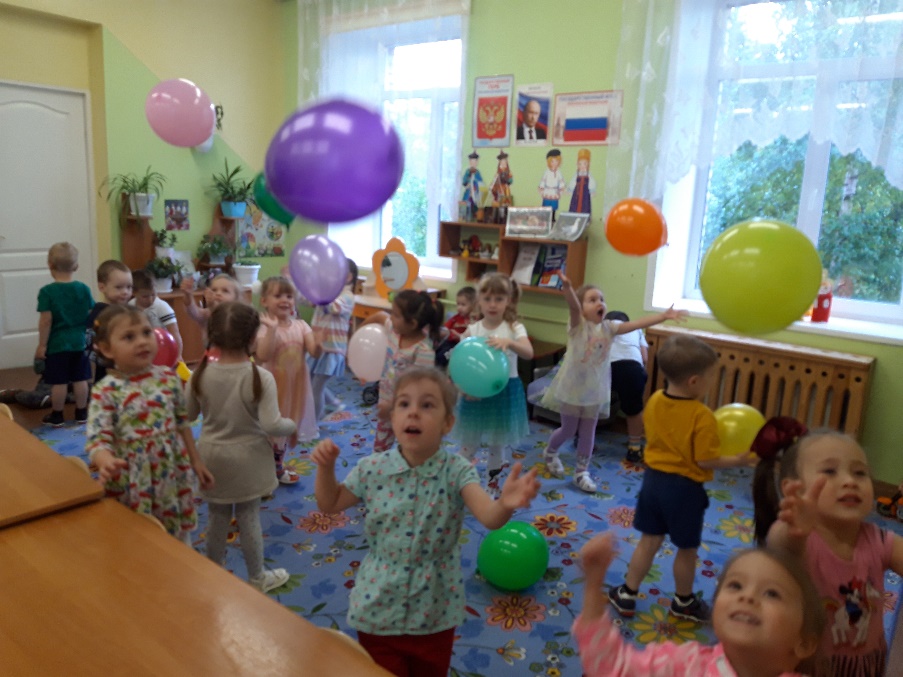 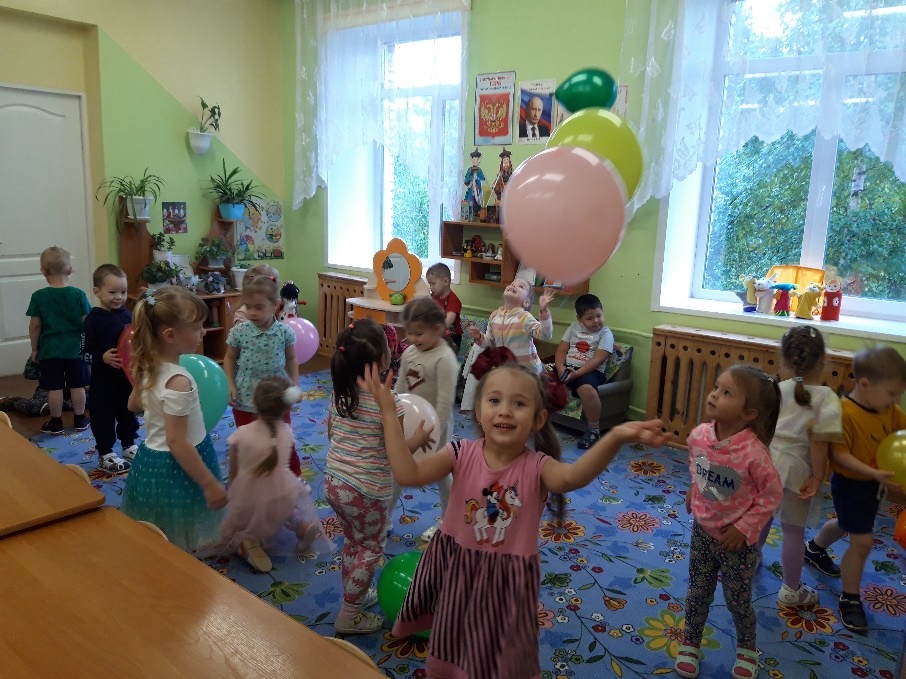 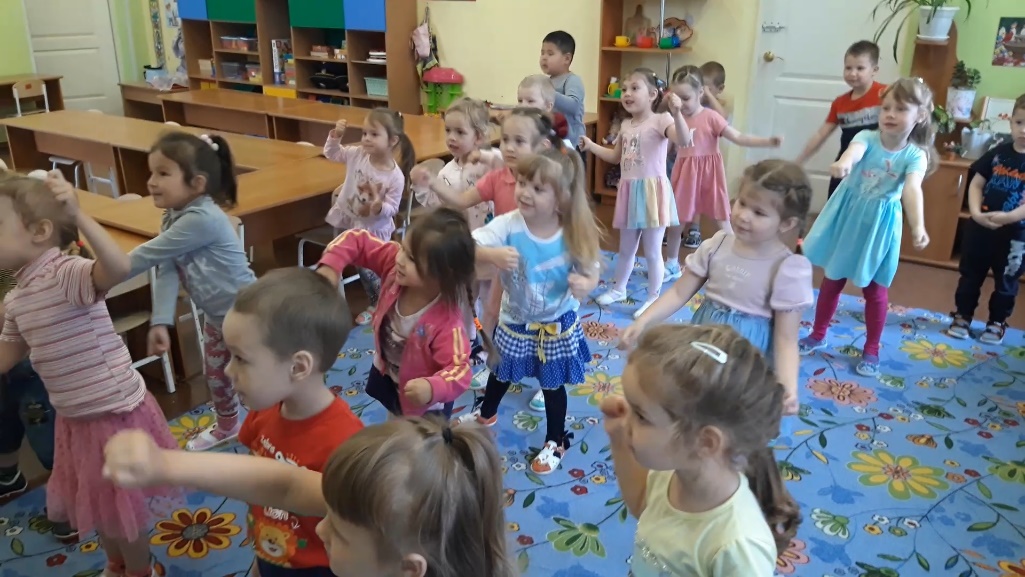 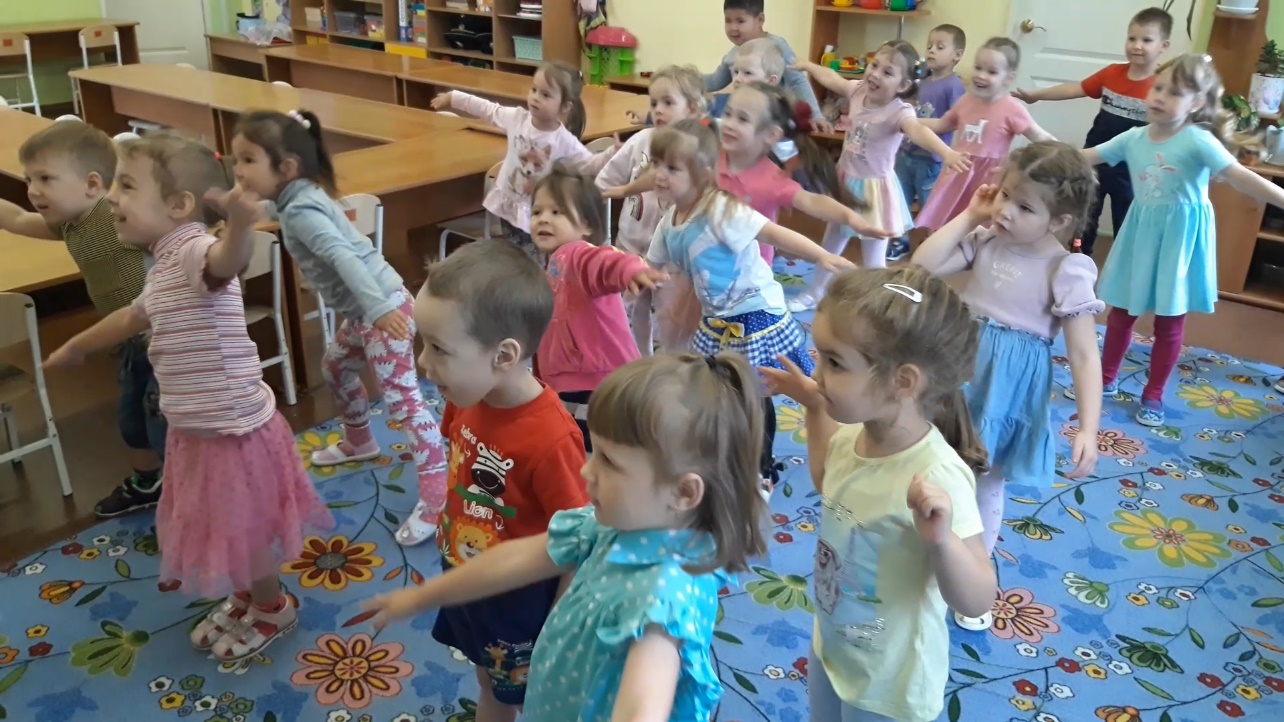 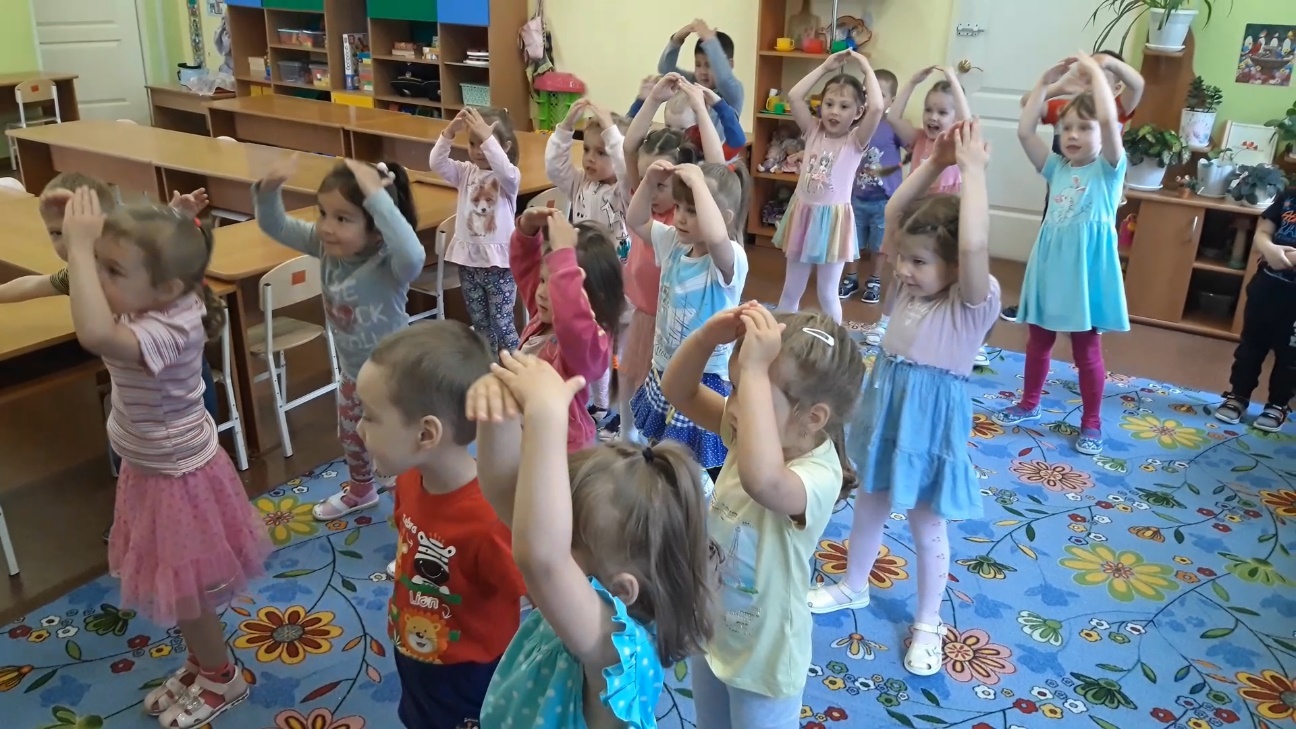